French
Say what people have [2/2]
Avoir: singular
Position of adjectives with nouns
Madame Sooden
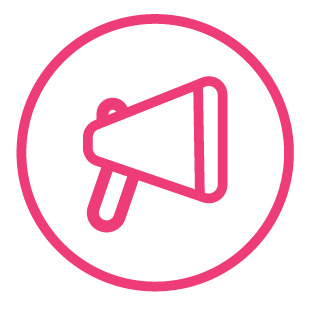 [ i ]
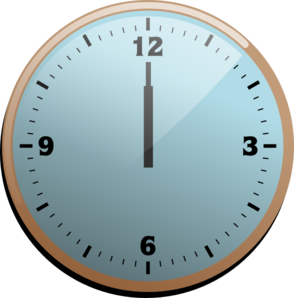 midi
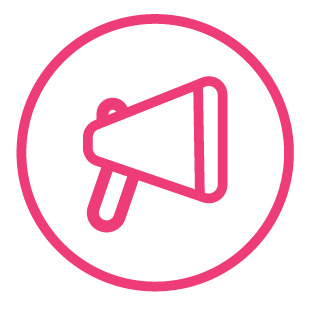 [ i ]
ici
qui ?
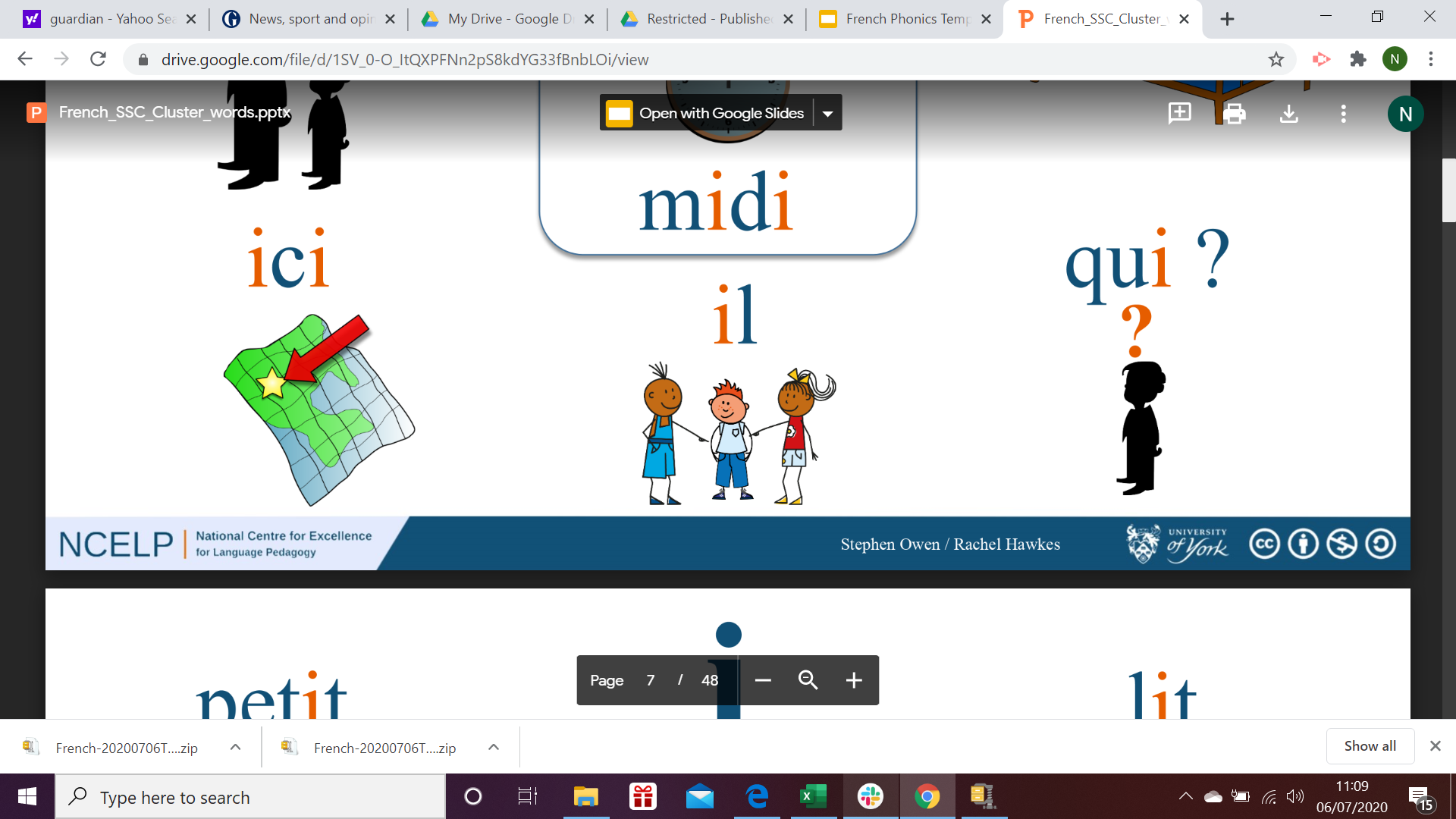 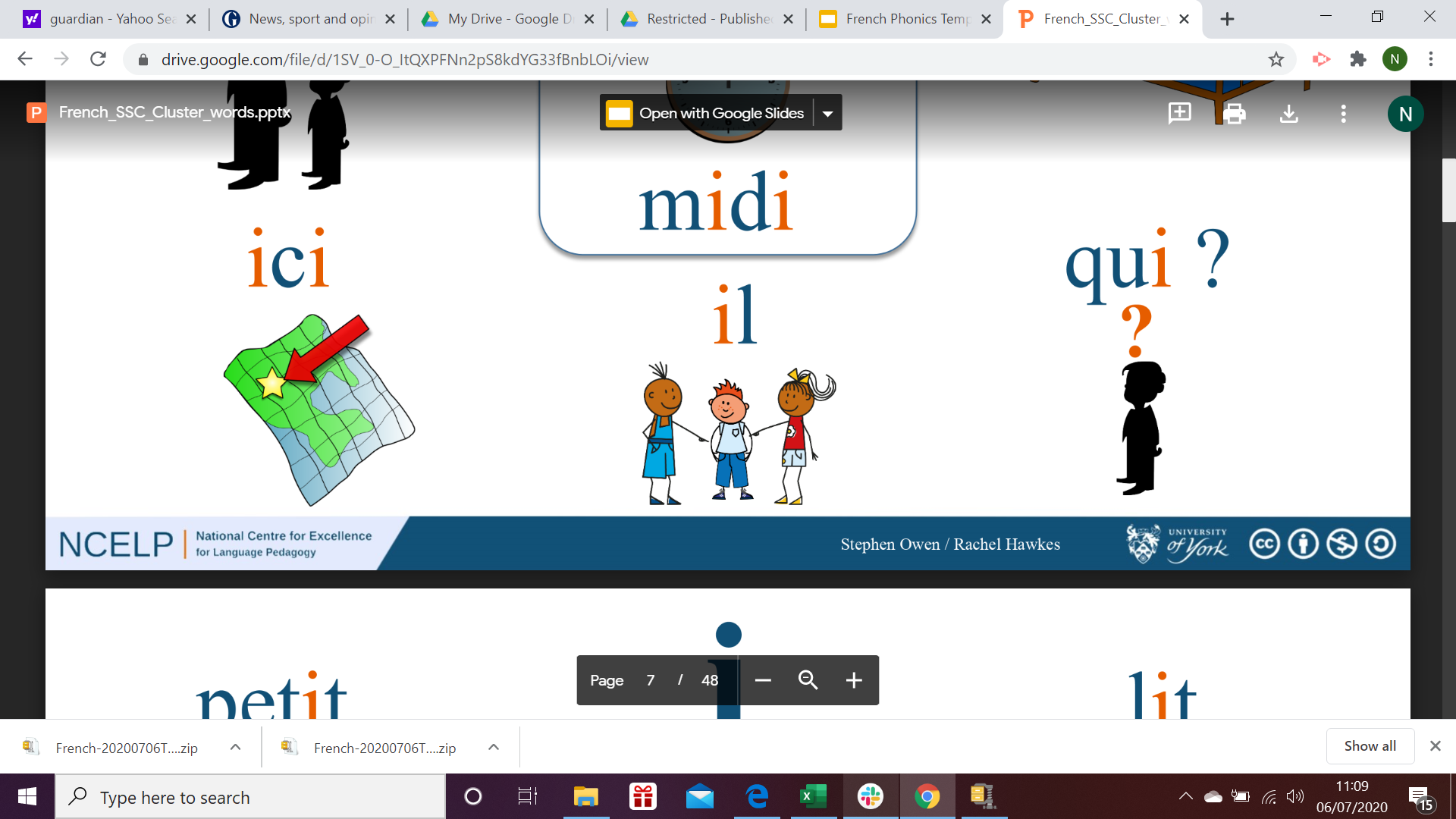 il
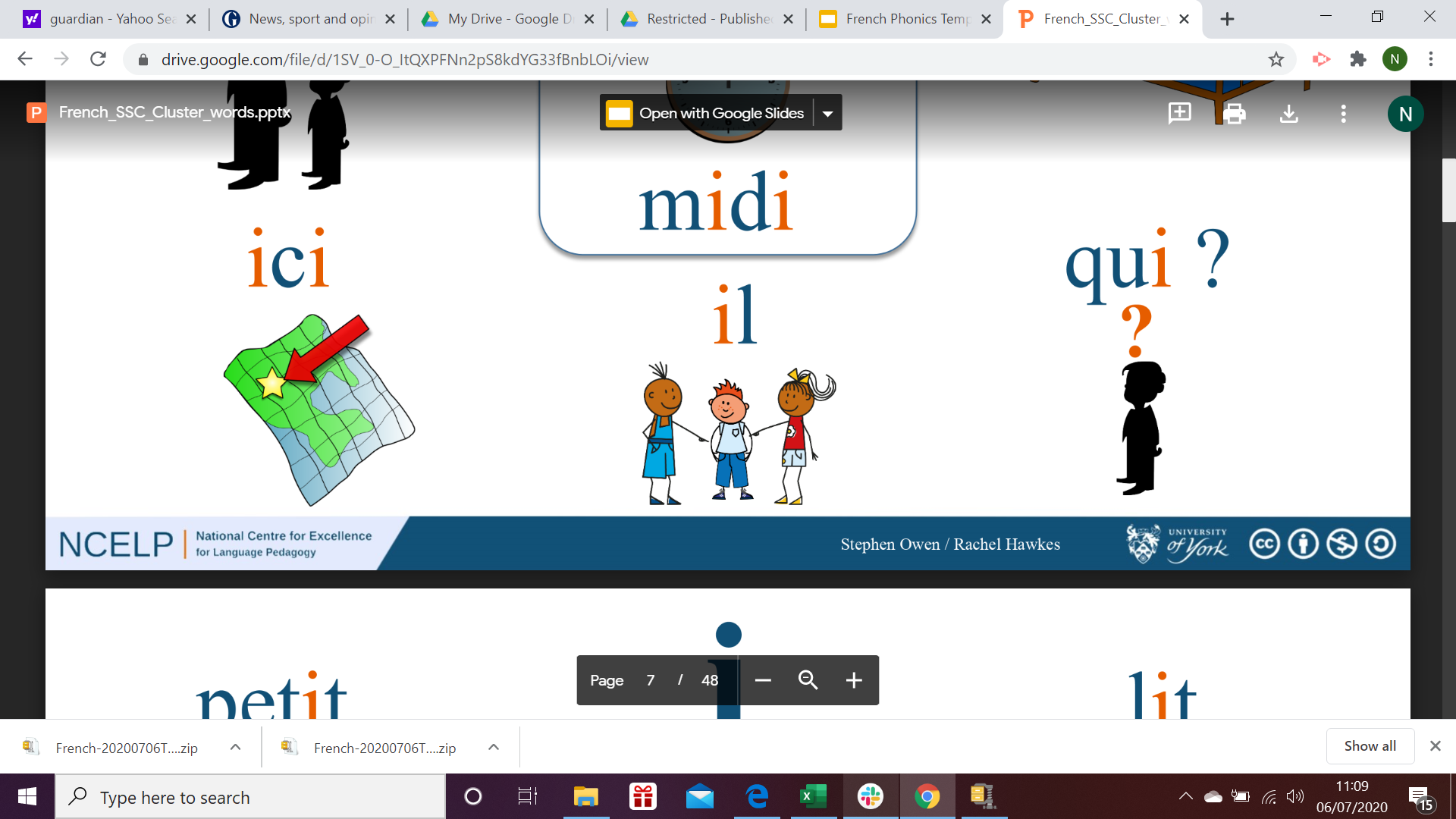 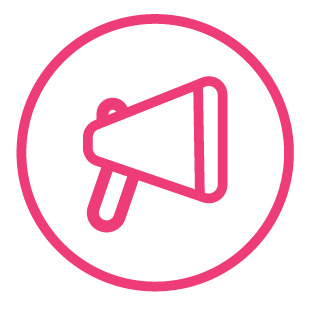 [ eu ]
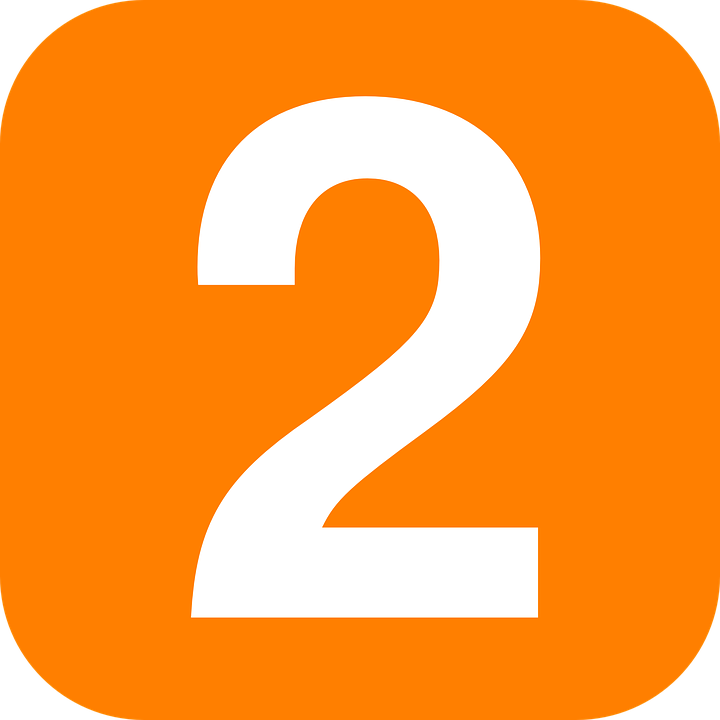 deux
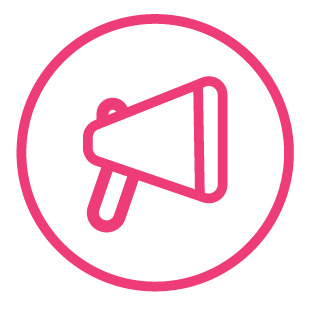 [ eu ]
un peu
jeu
[a little]
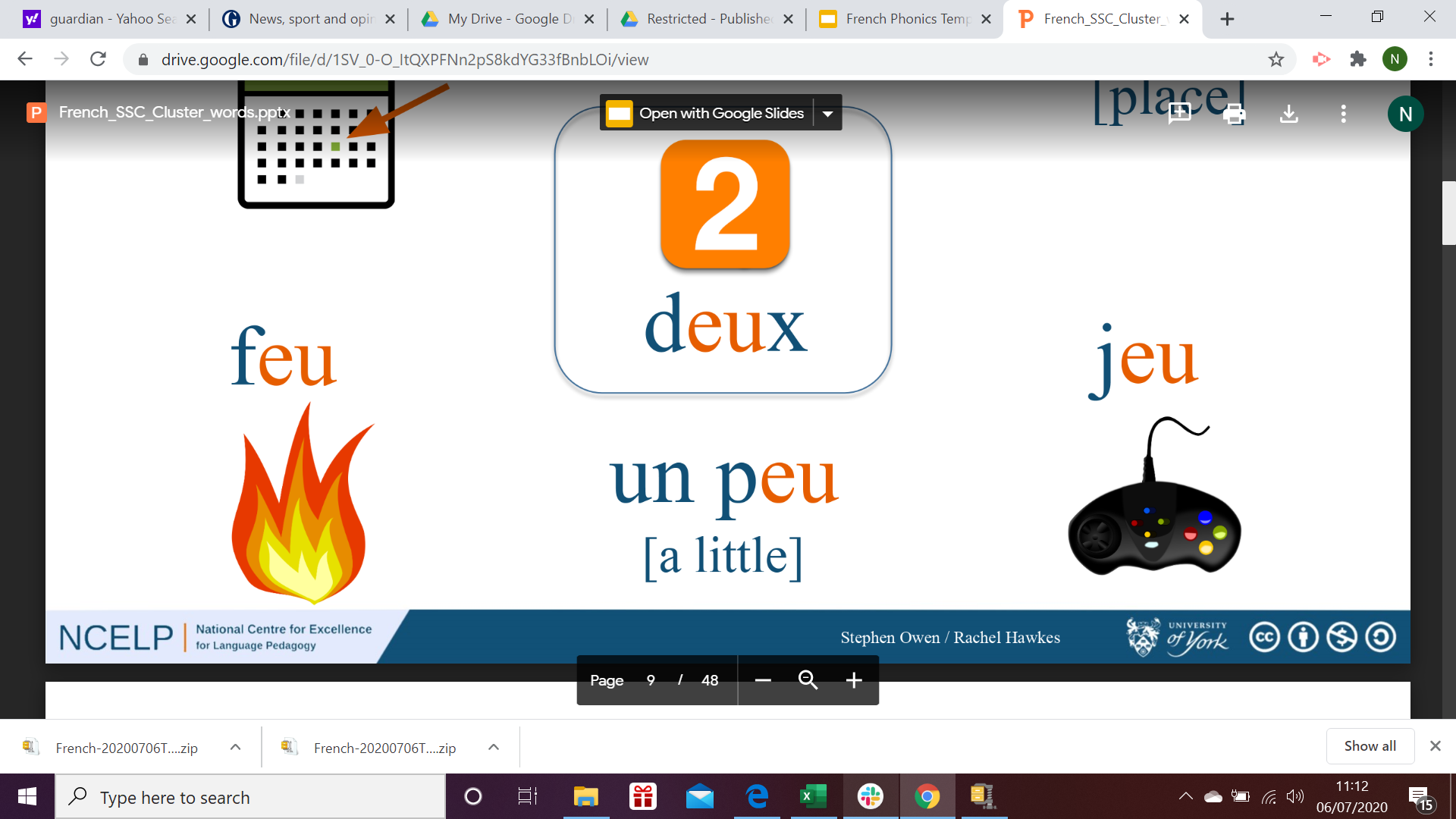 lieux
[place]
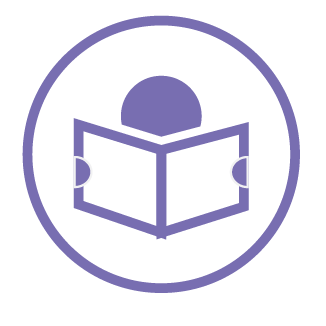 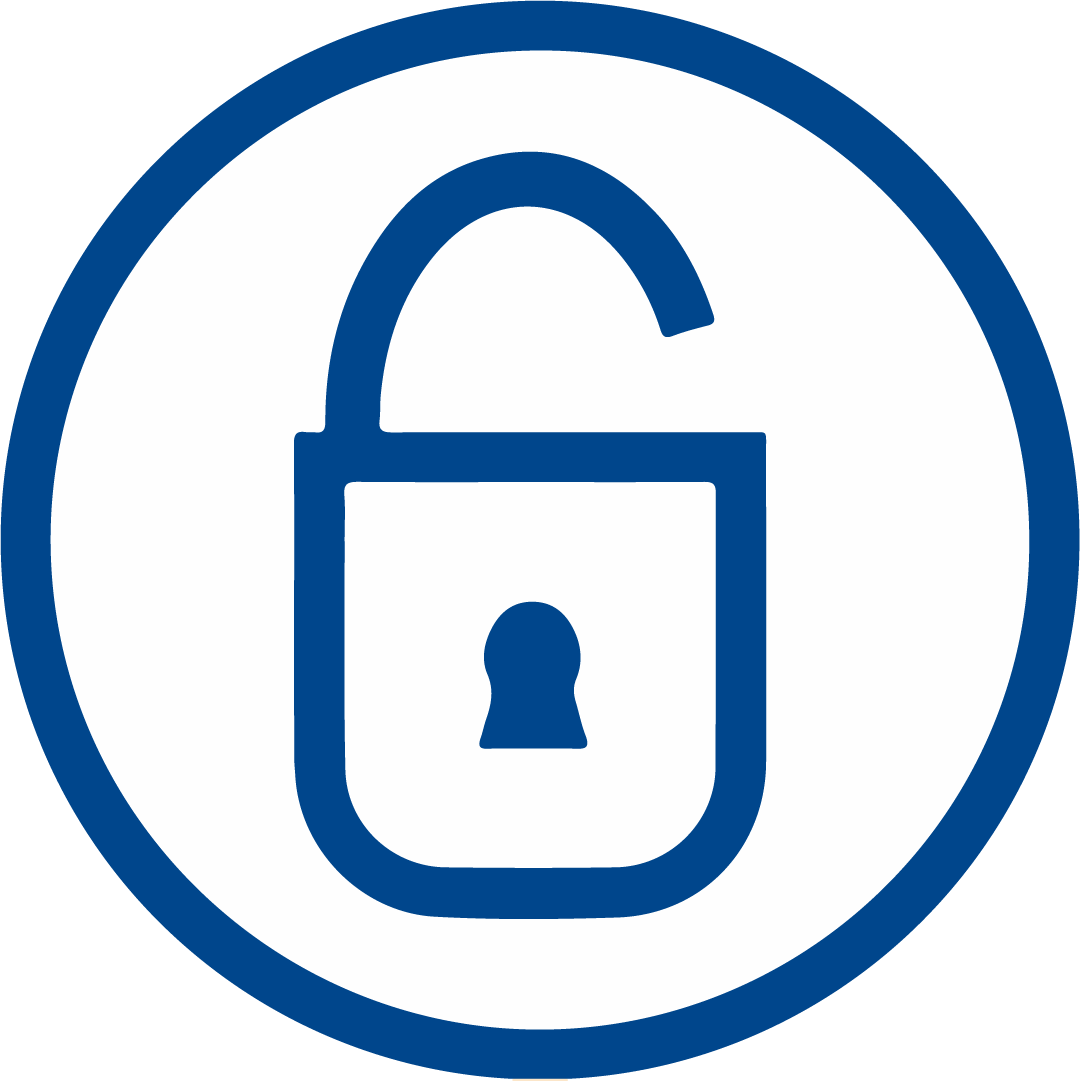 -  to have
Avoir
J’ai
= I have
Tu as
= You have
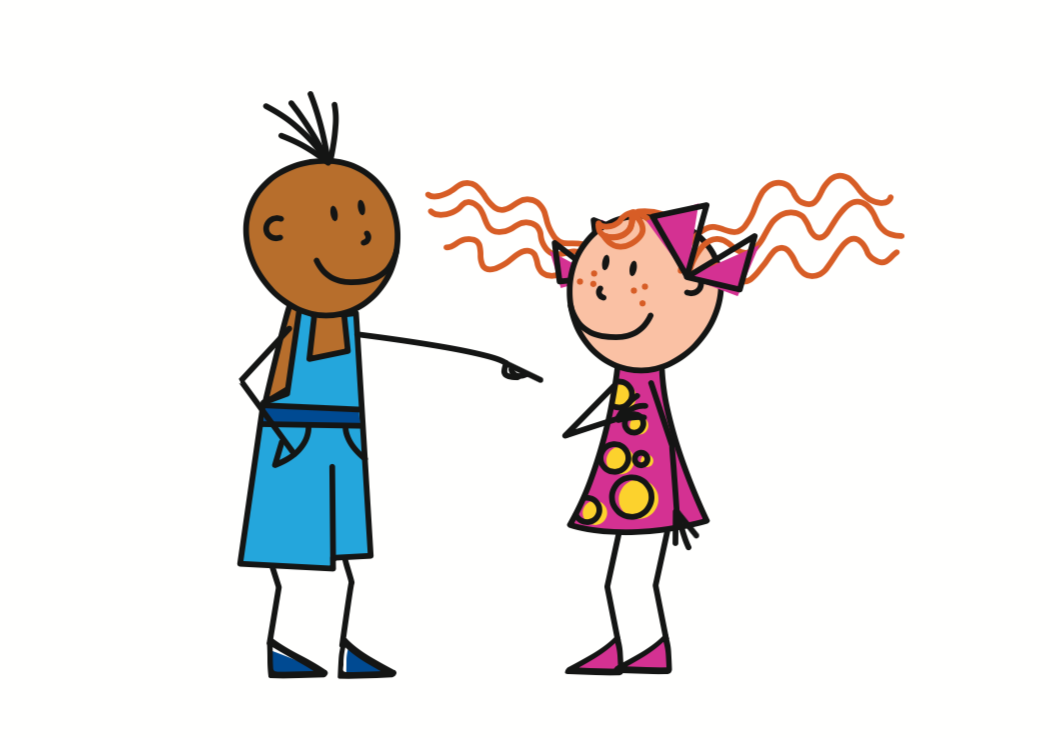 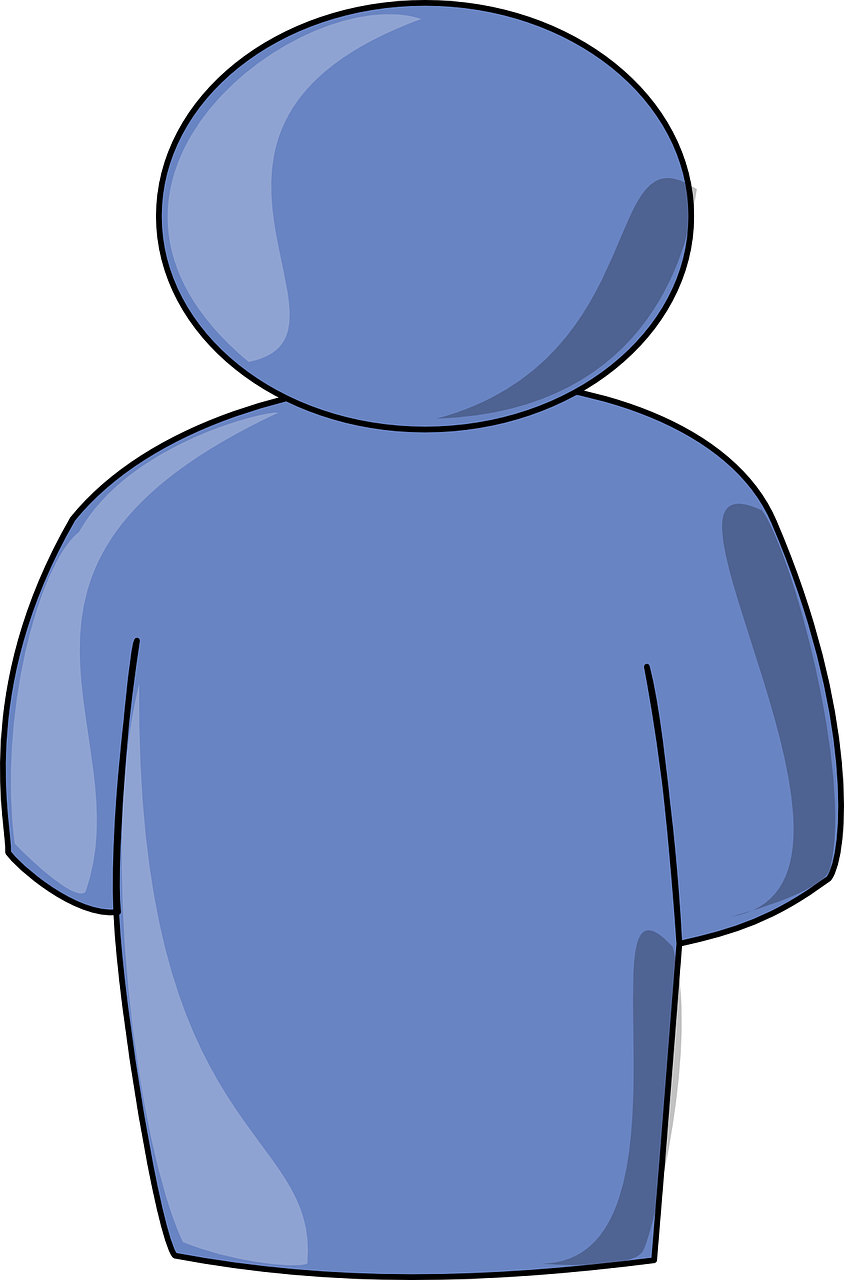 To refer to another specific person
To refer to yourself
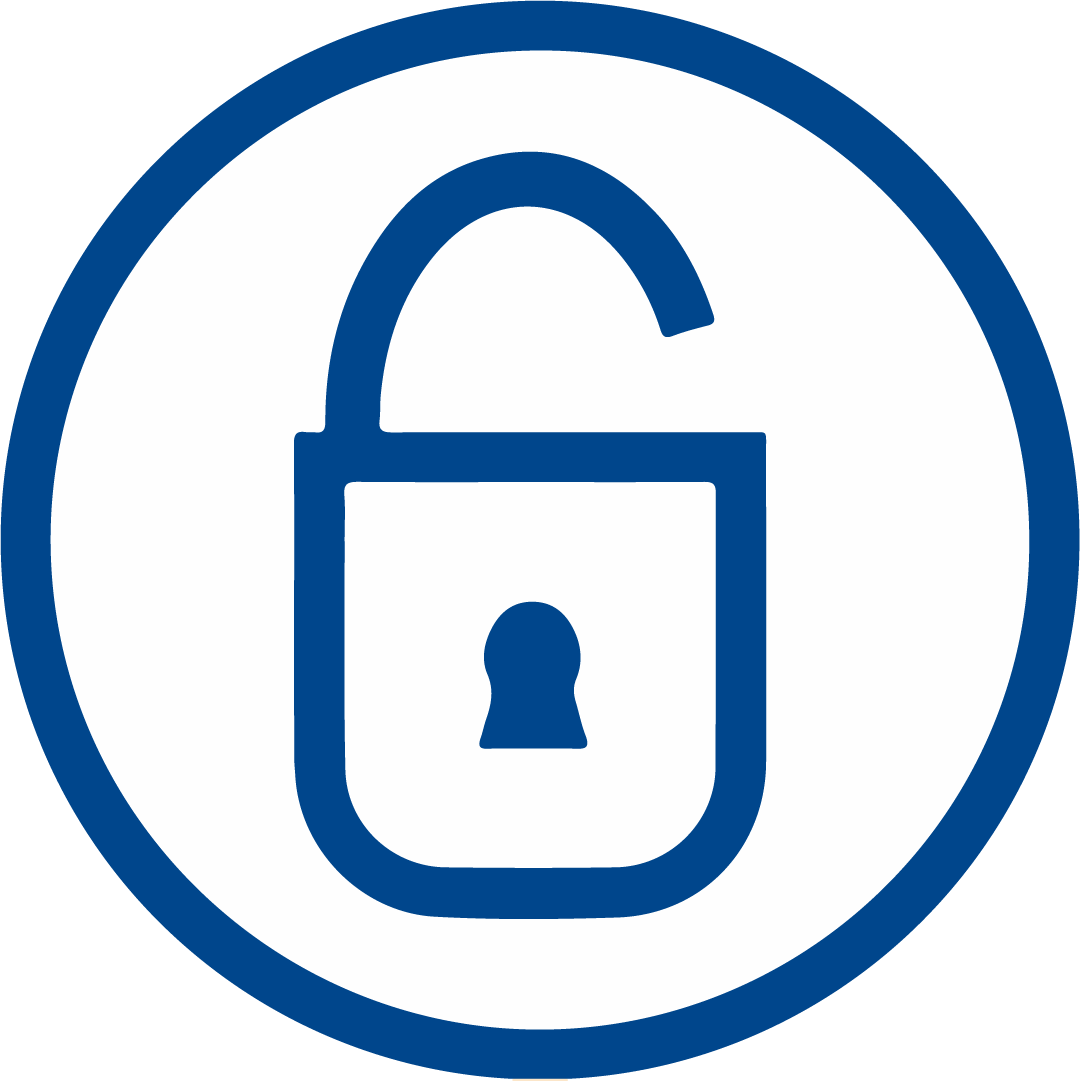 -  to have
Avoir
= He has
Elle a
= She has
Il a
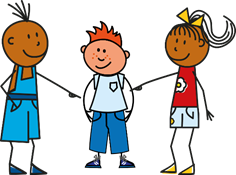 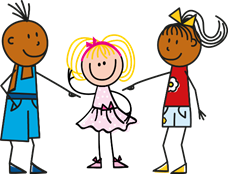 To refer to a singular female
To refer to a singular male
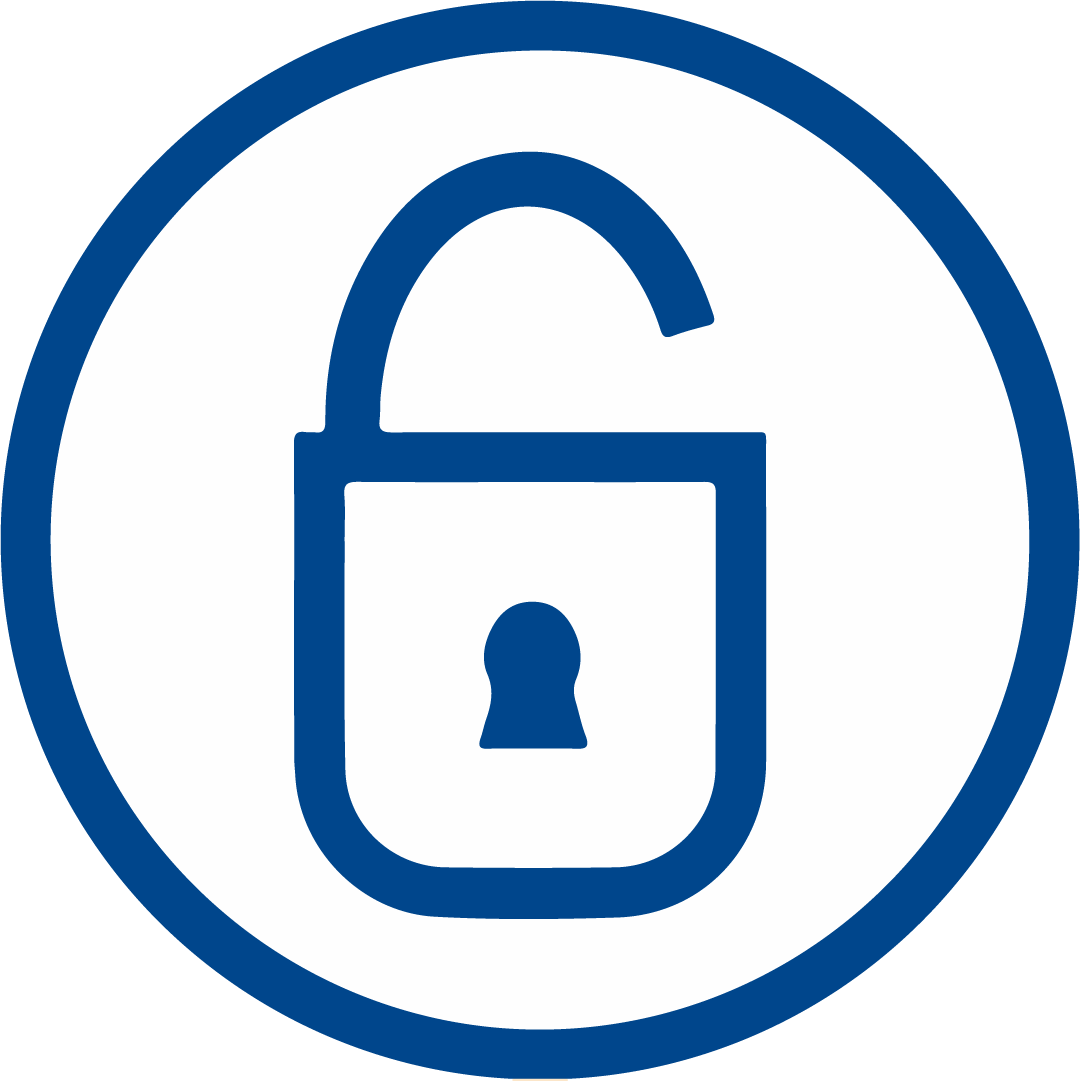 -  to have
Avoir
Use avoir with a noun to say what people have.
Il a un chien
Elle a une chambre
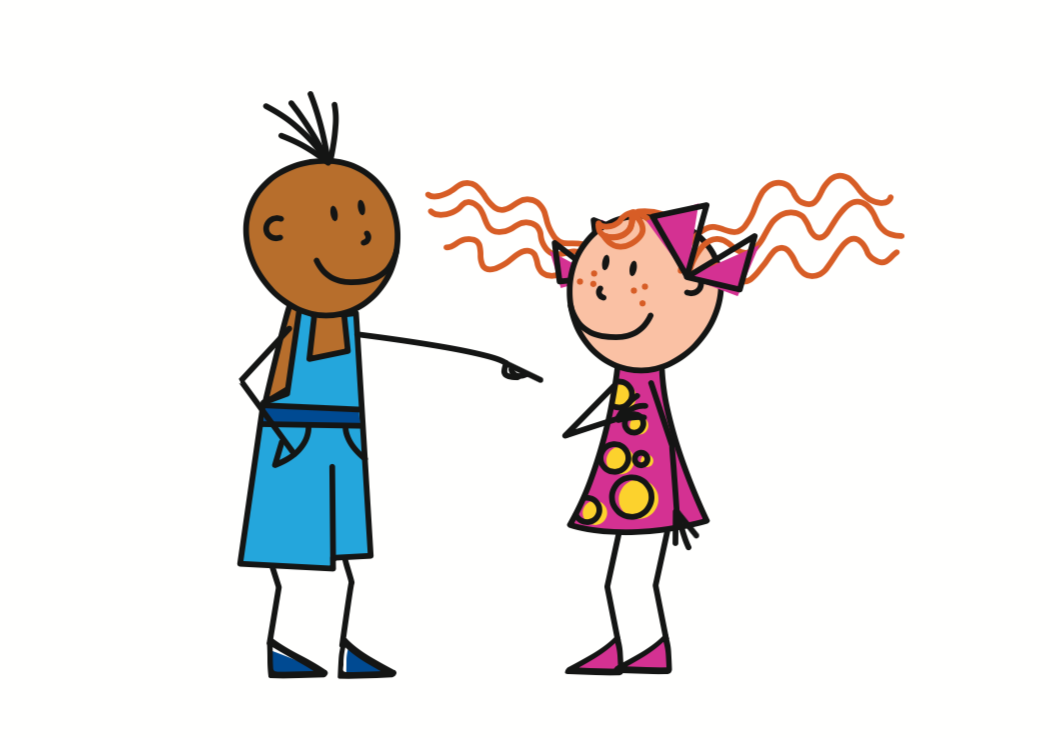 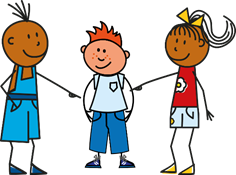 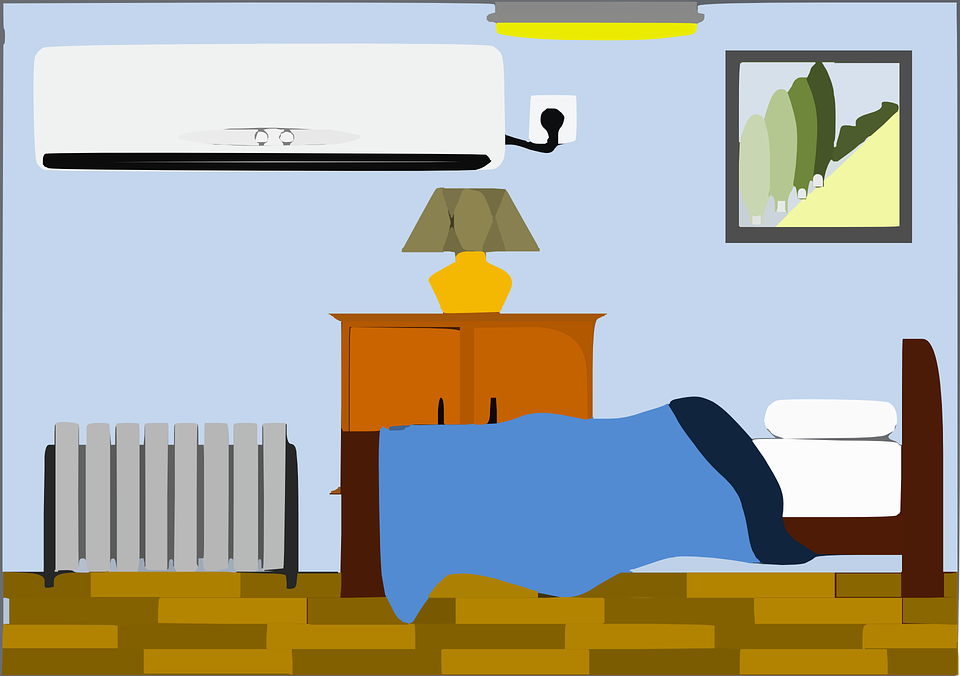 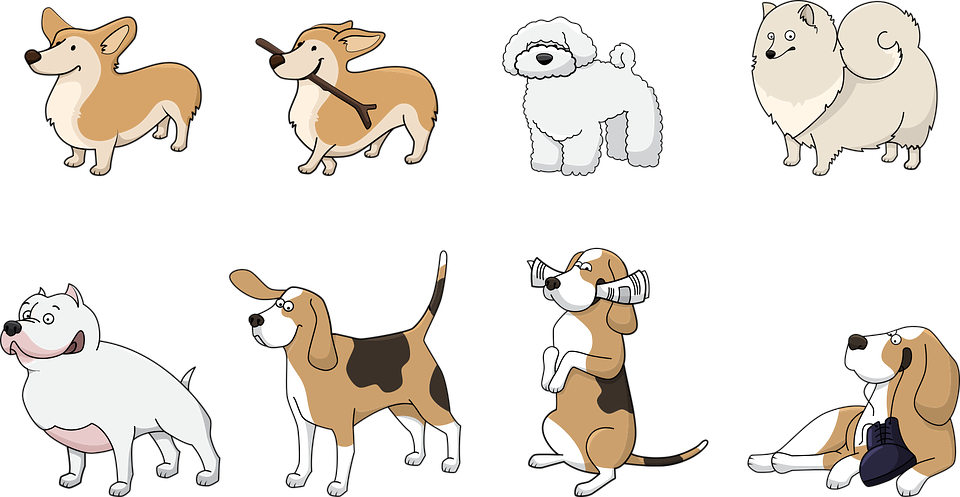 She has a bedroom
He has a dog
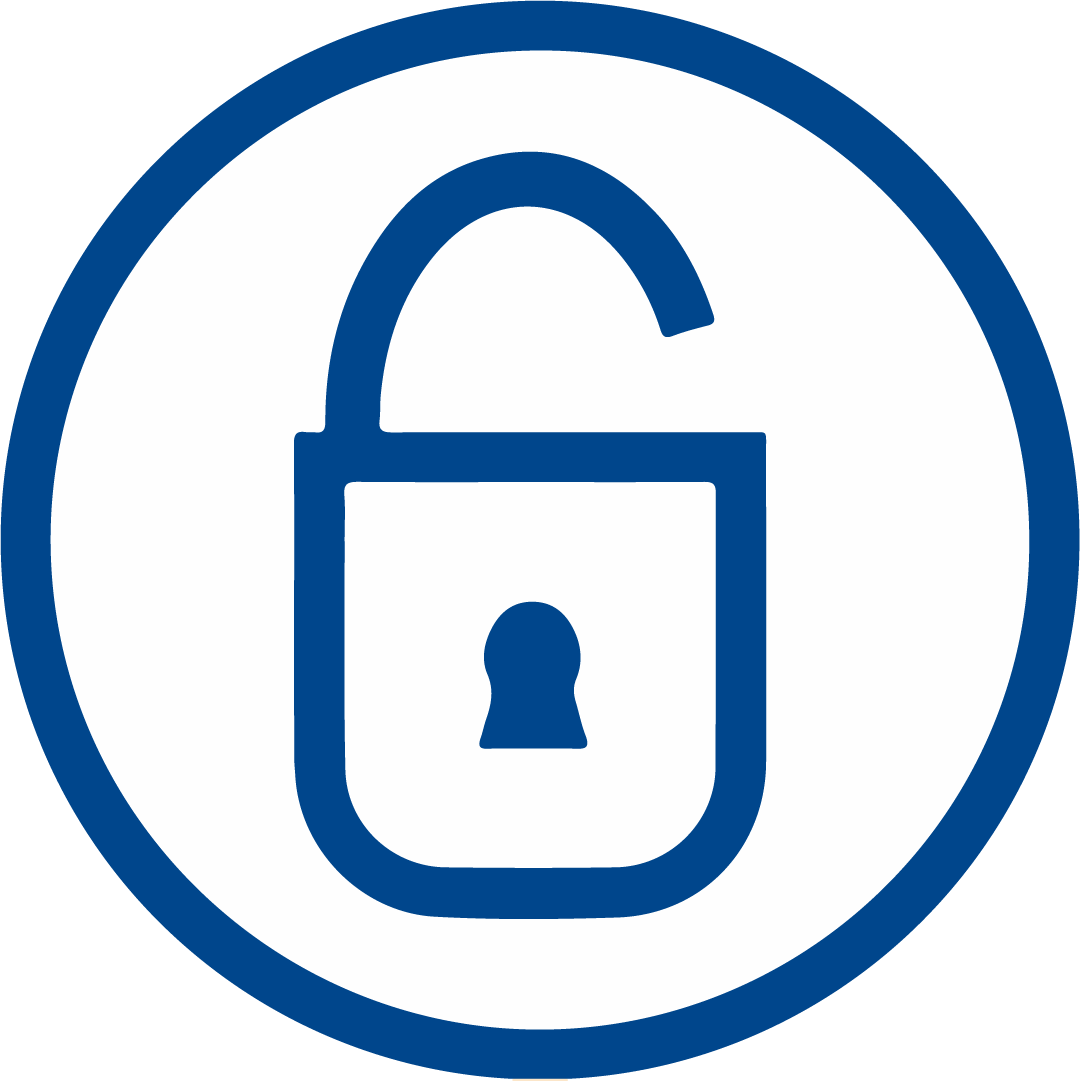 Indefinite articles
In English we have the indefinite article a.
In French, you choose from un and une.
This depends on whether the noun is masculine or feminine.
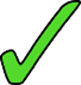 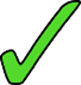 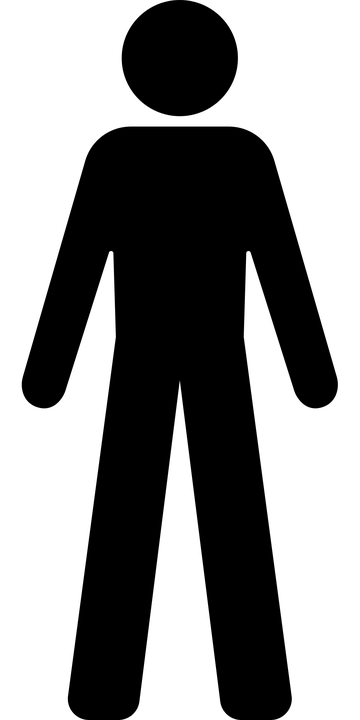 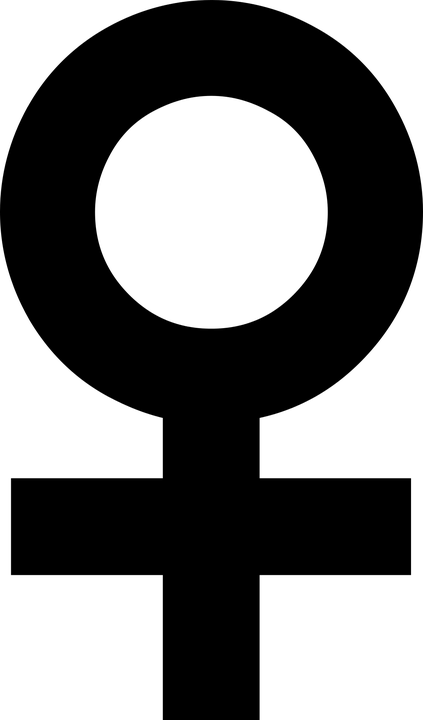 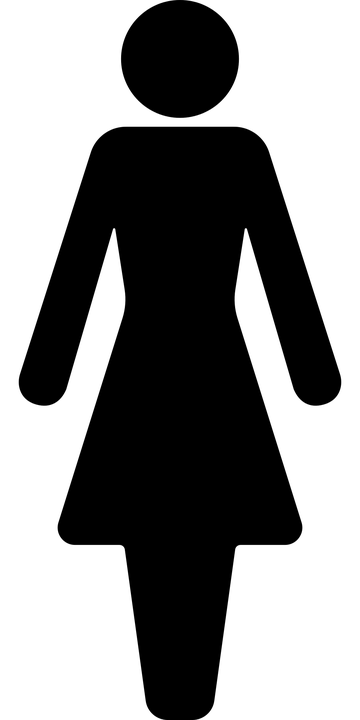 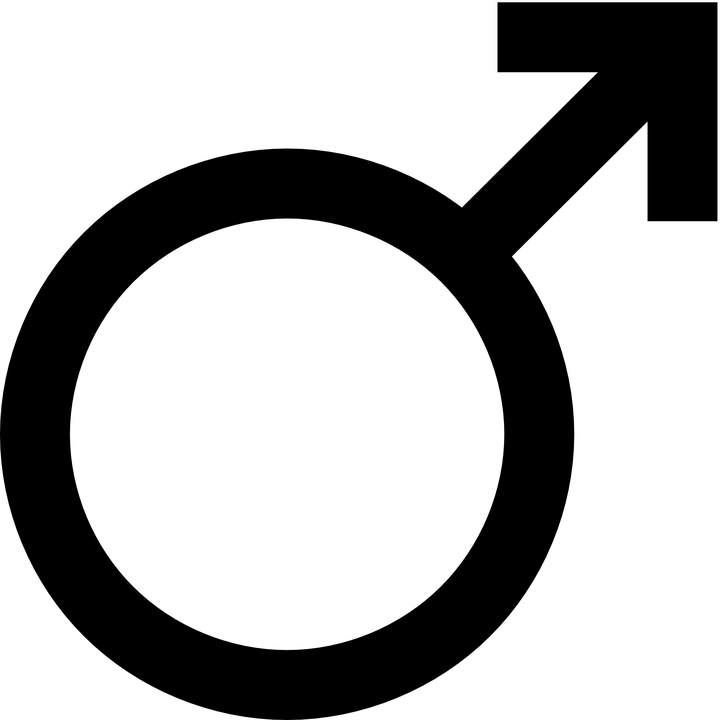 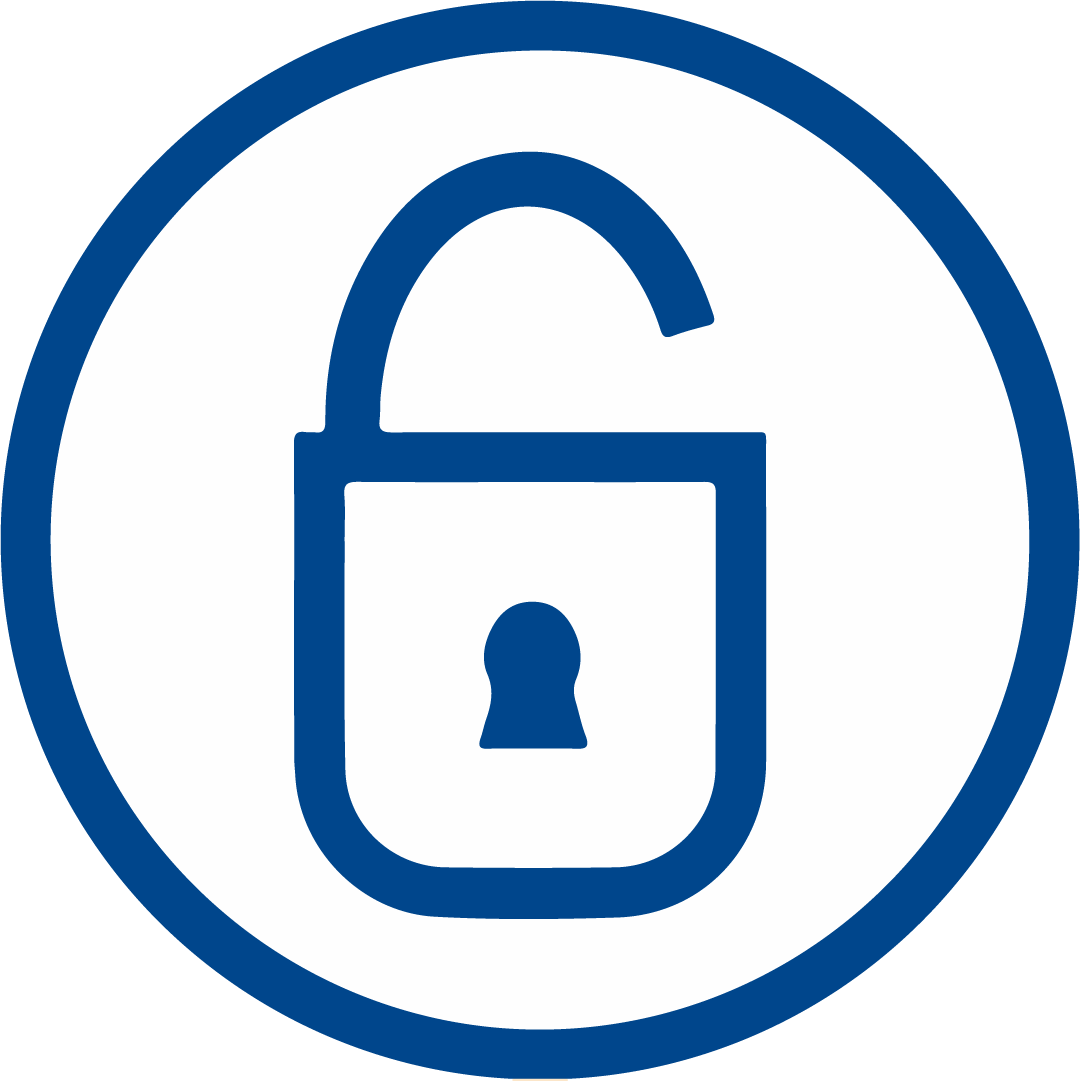 French adjectives with nouns
Clue:
Position=
Before noun
Pre
une belle maison
a beautiful house
Clue:
Position=
After noun
Post
un vélo rapide
a fast bike
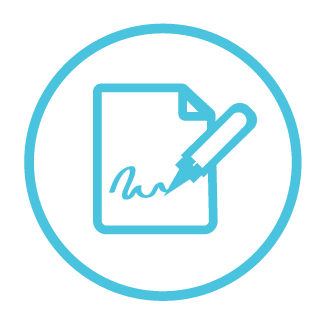 Réponse
J’ai un animal moderne.
2.  J’ai un chien rapide.
3.  Tu as un portable cher.
4.  Il a un ordinateur rapide.
5.  Elle a une chambre chère.
I have a modern pet.
I have a fast dog.
You have an expensive mobile.
He has a fast computer.
She has an expensive bedroom.
Say what people have
avoir
elle a
il a
after the noun
rapide
masc / feminine